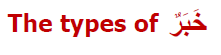 Subject Name - Grammar – IIISubject Code –17UARC32
Handled by  
K. Bushra
Assistant Professor
Department of Arabic
Hajee Karutha Rowther Howdia College 
Uthamapalayam.
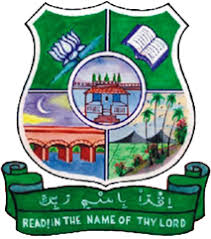 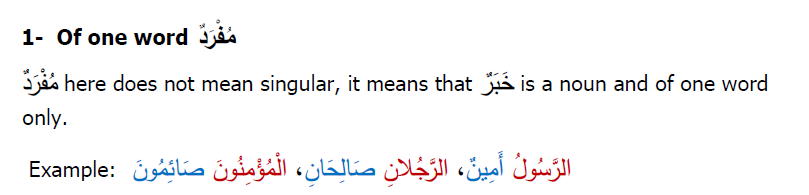 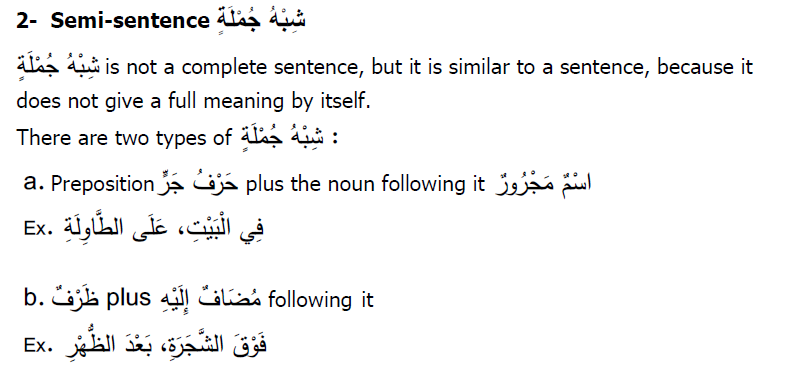 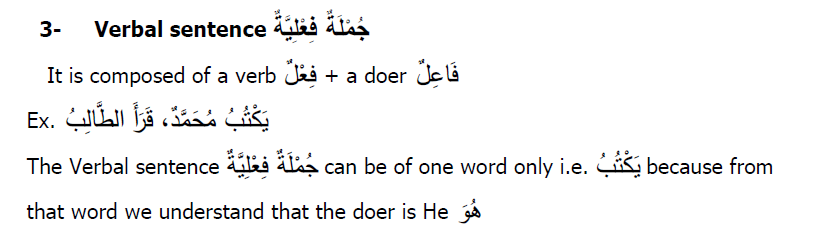 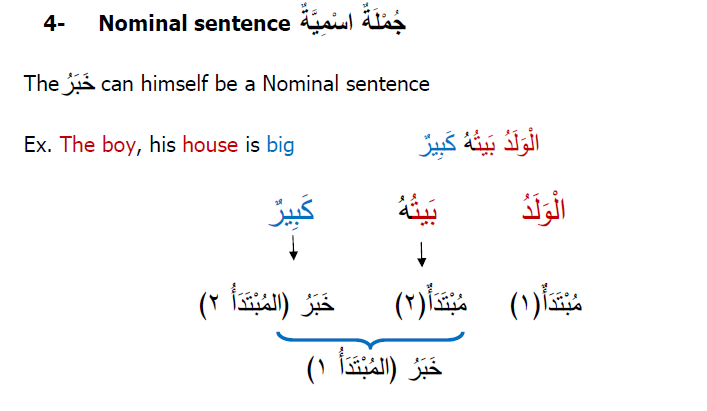